Kurikulum mezigeneračního vzdělávání
Modul 5: Jak vyškolit v mentorování
Lekce 3: Kontrolní seznam pro program Jak vyškolit v mentorování
Cíle a rámec
Účelem tohoto modulu je poskytnout HR manažerkám a manažerům a školitelkám a školitelům příslušné znalosti, nástroje a materiály pro návrh programu Jak vyškolit v mentorování. 
Tento modul je rozdělen do tří učebních jednotek, které zahrnují celkem čtyři hlavní aktivity: 
Lekce 1: Základy mentoringu 
Aktivita 1.1: Jak zahájit mentorský program? 
Lekce 2: Budování pozitivních postojů k reverznímu mentoringu 
Aktivita 2.1: Rozbor typů mentoringu
Aktivita 2.2: Síla dobrého e-portfolia 
Lekce 3: Kontrolní seznam pro program Jak vyškolit v mentorování
Činnost 3.1: Uvedení do praxe
Výsledky učení
Po dokončení tohoto modulu budou účastnice a účastníci schopni:
Definovat následující pojmy: mentoring, mezigenerační mentoring, mezigenerační učení, reverzní mentoring. 
Rozlišit mentoring od reverzního mentoringu. 
Uvést výhody a nevýhody mentorského programu na pracovišti. 
Definovat strategie pro přípravu mezigeneračního mentorského programu. 
Konceptualizovat program Jak vyškolit v mentorování.
Implementovat program Jak vyškolit v mentorování.
Lekce 3: Kontrolní seznam pro program Jak vyškolit v mentorování
Lekce 3: Kontrolní seznam pro program Jak vyškolit v mentorování
Activita 3.1: Uvedení do praxe
Cílem této aktivity je zapojit účastnice a účastníky do vývoje vlastního programu Jak vyškolit v mentorování s využitím svých vlastních skutečných zkušeností na pracovišti.
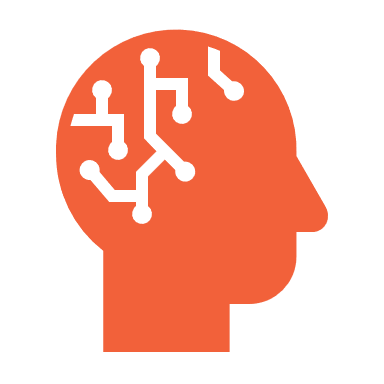 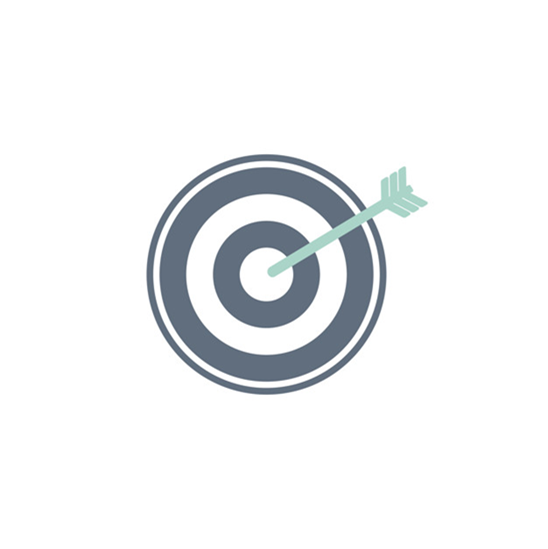 V této aktivitě si procvičíte následující dovednosti: 
Rozhodování 
Kritické myšlení 
Řešení problémů 
Strategické myšlení 
Digitální dovednosti 
Kreativitu
Lekce 3: Kontrolní seznam pro program Jak vyškolit v mentorování
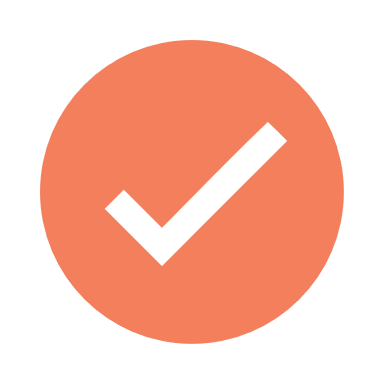 Program mentoringu a program Jak vyškolit v mentorování se mohou snadno překrývat.
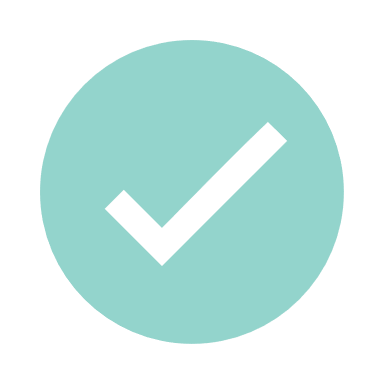 Před implementací mentorského programu je důležité vybrat a vyškolit mentory*ky.
Úspěch jakéhokoli mentorského programu závisí na kvalifikaci mentorů*ek. A to bez ohledu na jejich věk. Z tohoto hlediska je zásadní investovat do dalšího vzdělávání a profesního rozvoje, kompetencí a hodnocení měkkých dovedností.
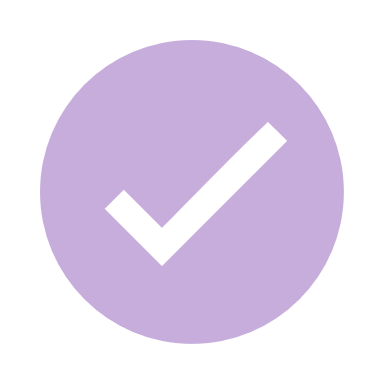 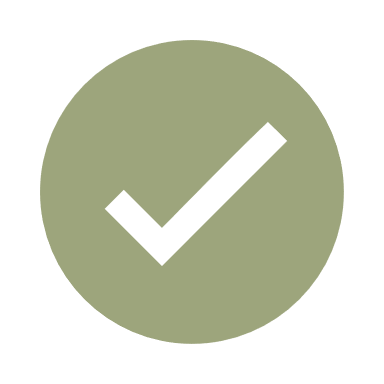 Při navrhování školicí struktury pro mentory*ky již identifikujeme hlavní oblasti formálního mentorského programu.
[Speaker Notes: Teorie [cca 10 min]
Facilitátor shrnuje zásady účinného mentorského programu k zavedení 
Facilitátorovi se doporučuje, aby krátce pokryl klíčové oblasti mentoringu uvedené ve školicím materiálu. Facilitátor může jako návrh porovnat oba formální pokyny, tj. „Program školení mentorů“ VS „Program mentorování“. Prezentovaná témata jsou pouze krátkým návrhem.]
Lekce 3: Kontrolní seznam pro program Jak vyškolit v mentorování
Činnost 3.1: Uvedení do praxe
Program Jak vyškolit v mentorování musí zahrnovat následující: 

Jasná definice cílů, záměrů a účelu vzdělávacího programu. 

Popis vyučovacích strategií nebo metodik, které budou použity (zahrnuje potřebné nástroje a další zdroje). Například: projektové učení, učení založené na dotazech, kooperativní učení, samostudium atd. 

Definice profilu školitelů a školitelek, která musí zahrnovat zkušenosti v oblasti metodik školení a mentoringu.
Program mentorování musí zahrnovat (příklad): 

Část 1 – Mentoring 
Obecné informace o mentoringu a dalších souvisejících pojmech

Část 2 – Cíle a záměry mentorského programu 
Jasná definice cílů 
Cíle a účel mentorského programu 
Výhody pro společnost/organizaci, výhody pro zaměstnance
[Speaker Notes: Teorie [cca 10 min]
Facilitátor shrnuje zásady účinného mentorského programu k zavedení Scénáře 3: Uvedení do praxe
 Facilitátorovi se doporučuje, aby krátce pokryl klíčové oblasti mentoringu uvedené ve školicím materiálu. Facilitátor může jako návrh porovnat oba formální pokyny, tj. „Program školení mentorů“ VS „Program mentorování“. Prezentovaná témata jsou pouze krátkým návrhem.]
Lekce 3: Kontrolní seznam pro program Jak vyškolit v mentorování
Aktivity 3.1: Uvedení do praxe
Definice obsahu výuky: 
Mentorské dovednosti 
Profil mentora*ky a mentorovaného 
Navazování a řízení vztahů 
Plánování a řízení mentorských setkání Párování mentorů*ek a mentorovaných
Fáze mentorování 
Mentorovací techniky: 
Navázání vztahu a stanovení hranic 
Stanovení cílů a vedení účastníků 
Řízení konfliktů
Efektivní naslouchání 
Efektivní dotazování 
Efektivní zpětná vazba 
Efektivní ukončení sezení
Část 3 – Rozsah mentorského programu 
Charakterizace cílových skupin 
Typy mentorských modelů 
Profil mentorů*ek a mentorovaných osob 
Role a odpovědnosti všech účastníků programu (např. přímých manažerů*ek, mentorů*ek, mentorovaných atd.) 

Část 4 – Provádění programu 
Školení: Jak vyškolit v mentorování
Párování mentorů*ek a mentorovaných
Formální mentorské vztahy: počet mentorských sezení, plánování, monitorování, závěrečné setkání a hodnocení)
[Speaker Notes: Teorie [cca 10 min]
Moderátor shrnuje zásady účinného mentorského programu k zavedení Scénáře 3: Přijetí opatření. 
Facilitátorovi se doporučuje, aby krátce pokryl klíčové oblasti mentoringu uvedené ve školicím materiálu. Facilitátor může jako návrh porovnat oba formální pokyny, tj. „Program školení mentorů“ VS „Program mentorování“. Prezentovaná témata jsou pouze krátkým návrhem.]
Lekce 3: Kontrolní seznam pro program Jak vyškolit v mentorování
Aktivity 3.1: Uvedení do praxe
Definice obsahu výuky: 
Hodnocení mentorovacích setkání a pokroku mentorovaných 
Nástroje pro mentorování: 
Mentorská dohoda 
Plán sezení mentorů*ek 
Akční plán mentorované osoby 
Hodnotící formuláře 
Mentorovací cvičení 
Kulturní a sociální rozdíly, genderové aspekty, důvěrnost a střet zájmů
Část 5 – Procesy kvality programu 
Tato část odpovídá hodnocení obecného mentoringu a je odpovědností osob odpovědných za implementaci programu (např. přímých manažerů*ek, projektových manažerů*ek atd.) 

Část 6 – Nástroje a šablony 
Platformy, které budou použity 
Mentorovací dohoda
Mentorovací plán sezení 
Akční plán mentorovaného 
Hodnotící formuláře 
Mentorovací cvičení 
Atd.
[Speaker Notes: Teorie [cca 10 min]
Facilitátor shrnuje zásady účinného mentorského programu k zavedení Scénáře 3: Uvedení do praxe
Facilitátorovi se doporučuje, aby krátce pokryl klíčové oblasti mentoringu uvedené ve školicím materiálu. Facilitátor může jako návrh porovnat oba formální pokyny, tj. „Program školení mentorů“ VS „Program mentorování“. Prezentovaná témata jsou pouze krátkým návrhem.]
Lekce 3: Kontrolní seznam pro program Jak vyškolit v mentorování
Aktivity 3.1: Uvedení do praxe
Praktické cvičení 
Scénář 3 – Uvedení do praxe

Individuální práce (osobní školení, 25 min.). 
Vyžaduje se ústní prezentace (v případě online školení bude forma prezentace upřesněna) .
[25 minut]
[Speaker Notes: Účastníci budou muset splnit výzvu uvedenou ve scénáři 3: Uvedení do praxe. Jedná se o samostatnou práci, kterou účastníci mohou začít rozvíjet v rámci osobního školení. V této souvislosti bude potřeba podpora facilitátora. Scénář 3 je popsán tak, aby se facilitátor mohl lépe přizpůsobit svému stylu tréninku a potřebám. Z tohoto důvodu může vyžadovat další přípravu, která odpovídá specifickému profilu účastníka a potřebám školení. V části zdroje je uveden výběr dalšího čtení, které facilitátorovi  poskytne další znalosti a nástroje k provádění této praktické části. Facilitátor může také definovat délku této závěrečné práce. 

Úkoly požadované ve scénáři 3 jsou náročné a jejich dokončení vyžaduje více času. Z tohoto důvodu se navrhuje, aby účastníci tento úkol dokončili formou samostudia. Facilitátor bude muset použít otevřené online fórum, aby účastníci mohli zobrazit své pracovní výsledky. Tato online aktivita musí být organizována jako diskuze na fóru, kde jsou účastníci vyzváni, aby představili své nápady a poučili se ze zkušeností ostatních.]
Lekce 3: Kontrolní seznam pro program Jak vyškolit v mentorování
Aktivity 3.1: Uvedení do praxe
„Často slyšíme o pohledu z jiné perspektivy, než je naše vlastní, ale jen zřídka o pohledu z perspektivy jiné generace, než je ta naše.” 

„We often hear about stepping outside ourselves, but rarely about stepping outside our generation.”  

– Criss Jami
Vývoj obsahu  Mindshift Talent Advisory, Portugalwww.mindshift.pt geral@mindshift.pt